小学４年生 漢字
東京書籍（上）
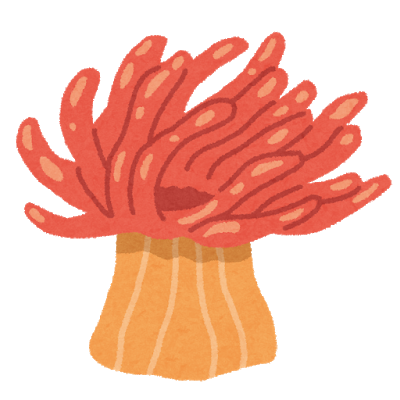 クリックで漢字の読みが出ます。
右上の番号は、教科書に出てくる順です。
〇もしも、どうしたい
〇走れ
〇グループにまとめて整理しよう
〇お願いやお礼の手紙を書こう
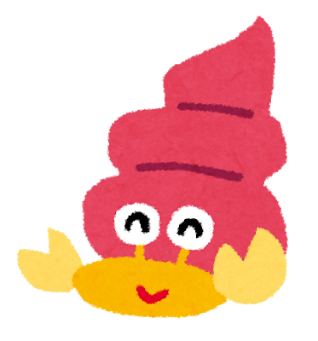 〇こわれた千の楽器
〇ことわざと故事成語
〇図書館へ行こう
〇広告を読みくらべよう
〇漢字辞典の使い方
〇学校についてしょうかいすることを考えよう
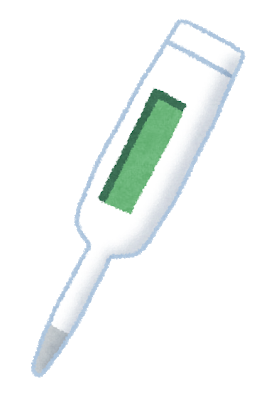 〇ヤドカリとイソギンチャク
〇一つの花
〇たしかめながら話を聞こう
〇文の組み立てと修飾語
〇山場のある物語を書こう
〇みんなで新聞を作ろう
もしも、どうしたい
１
金魚
きん　ぎょ
もしも、どうしたい
１
金魚
きん　ぎょ
グループにまとめて整理しよう
２
見出しを
付ける
つ
グループにまとめて整理しよう
２
見出しを
付ける
つ
グループにまとめて整理しよう
３
きょう
共通点
つう
てん
グループにまとめて整理しよう
３
きょう
共通点
つう
てん
こわれた千の楽器
４
楽器
がっ　 き
こわれた千の楽器
４
楽器
がっ　 き
こわれた千の楽器
５
倉庫
そう　 こ
こわれた千の楽器
５
倉庫
そう　 こ
こわれた千の楽器
６
くもの
巣
す
こわれた千の楽器
６
くもの
巣
す
こわれた千の楽器
７
目を
覚ます
さ
こわれた千の楽器
７
目を
覚ます
さ
こわれた千の楽器
８
働く
はたら
こわれた千の楽器
８
働く
はたら
こわれた千の楽器
９
包む
つつ
こわれた千の楽器
９
包む
つつ
こわれた千の楽器
１０
名案
めい　あん
こわれた千の楽器
１０
名案
めい　あん
こわれた千の楽器
１１
続ける
つづ
こわれた千の楽器
１１
続ける
つづ
こわれた千の楽器
１２
様子が
変わる
か
こわれた千の楽器
１２
様子が
変わる
か
こわれた千の楽器
１３
目的
もく　てき
こわれた千の楽器
１３
目的
もく　てき
こわれた千の楽器
１４
伝える
つた
こわれた千の楽器
１４
伝える
つた
こわれた千の楽器
１５
伝言
でん　ごん
こわれた千の楽器
１５
伝言
でん　ごん
こわれた千の楽器
１６
伝達
でん　たつ
こわれた千の楽器
１６
伝達
でん　たつ
こわれた千の楽器
１７
手伝う
てつだ
こわれた千の楽器
１７
手伝う
てつだ
こわれた千の楽器
１８
大臣
だい　じん
こわれた千の楽器
１８
大臣
だい　じん
図書館へ行こう
１９
種類
しゅ　るい
図書館へ行こう
１９
種類
しゅ　るい
図書館へ行こう
２０
方法
ほう
図書館へ行こう
２０
方法
ほう
図書館へ行こう
２１
せい求
きゅう
図書館へ行こう
２１
せい求
きゅう
図書館へ行こう
２２
例文
れい
図書館へ行こう
２２
例文
れい
図書館へ行こう
２３
題材
だい　ざい
図書館へ行こう
２３
題材
だい　ざい
図書館へ行こう
２４
関係
かん　けい
図書館へ行こう
２４
関係
かん　けい
図書館へ行こう
２５
友達
ともだち
図書館へ行こう
２５
友達
ともだち
漢字辞典の使い方
２６
漢字
辞典
じ
てん
漢字辞典の使い方
２６
漢字
辞典
じ
てん
漢字辞典の使い方
２７
成り
な
立ち
た
漢字辞典の使い方
２７
成り
な
立ち
た
漢字辞典の使い方
２８
筆順
ひつ じゅん
漢字辞典の使い方
２８
筆順
ひつ じゅん
漢字辞典の使い方
２９
訓読み
くん
漢字辞典の使い方
２９
訓読み
くん
漢字辞典の使い方
３０
連なる
つら
漢字辞典の使い方
３０
連なる
つら
漢字辞典の使い方
３１
形式
けい　しき
漢字辞典の使い方
３１
形式
けい　しき
漢字辞典の使い方
３２
さく引
いん
漢字辞典の使い方
３２
さく引
いん
漢字辞典の使い方
３３
努める
つと
漢字辞典の使い方
３３
努める
つと
漢字辞典の使い方
３４
努力
ど
りょく
漢字辞典の使い方
３４
努力
ど
りょく
漢字辞典の使い方
３５
飛行機
ひ
こう
き
漢字辞典の使い方
３５
飛行機
ひ
こう
き
漢字辞典の使い方
３６
飛ぶ
と
漢字辞典の使い方
３６
飛ぶ
と
漢字辞典の使い方
３７
風邪を
治す
なお
漢字辞典の使い方
３７
風邪を
治す
なお
漢字辞典の使い方
３８
国を
治める
おさ
漢字辞典の使い方
３８
国を
治める
おさ
ヤドカリとイソギンチャク
３９
仲間
なか　 ま
ヤドカリとイソギンチャク
３９
仲間
なか　 ま
ヤドカリとイソギンチャク
４０
観察
かん　さつ
ヤドカリとイソギンチャク
４０
観察
かん　さつ
ヤドカリとイソギンチャク
４１
記録
き
ろく
ヤドカリとイソギンチャク
４１
記録
き
ろく
ヤドカリとイソギンチャク
４２
実験
じっ　けん
ヤドカリとイソギンチャク
４２
実験
じっ　けん
ヤドカリとイソギンチャク
４３
好物
こう　ぶつ
ヤドカリとイソギンチャク
４３
好物
こう　ぶつ
ヤドカリとイソギンチャク
４４
結果
けっ　 か
ヤドカリとイソギンチャク
４４
結果
けっ　 か
ヤドカリとイソギンチャク
４５
説明
せつ　めい
ヤドカリとイソギンチャク
４５
説明
せつ　めい
ヤドカリとイソギンチャク
４６
海水浴
かい
すい
よく
ヤドカリとイソギンチャク
４６
海水浴
かい
すい
よく
ヤドカリとイソギンチャク
４７
富む
と
ヤドカリとイソギンチャク
４７
富む
と
ヤドカリとイソギンチャク
４８
記念
き
ねん
ヤドカリとイソギンチャク
４８
記念
き
ねん
たしかめながら話を聞こう
４９
低学年
てい
がく
ねん
たしかめながら話を聞こう
４９
低学年
てい
がく
ねん
たしかめながら話を聞こう
５０
選ぶ
えら
たしかめながら話を聞こう
５０
選ぶ
えら
たしかめながら話を聞こう
５１
底
そこ
たしかめながら話を聞こう
５１
底
そこ
たしかめながら話を聞こう
５２
海底
かい　てい
たしかめながら話を聞こう
５２
海底
かい　てい
たしかめながら話を聞こう
５３
協力
きょうりょく
たしかめながら話を聞こう
５３
協力
きょうりょく
みんなで新聞を作ろう
５４
必要
ひつ　よう
みんなで新聞を作ろう
５４
必要
ひつ　よう
みんなで新聞を作ろう
５５
分量
ぶん りょう
みんなで新聞を作ろう
５５
分量
ぶん りょう
みんなで新聞を作ろう
５６
清書
せい　しょ
みんなで新聞を作ろう
５６
清書
せい　しょ
みんなで新聞を作ろう
５７
完成
かん　せい
みんなで新聞を作ろう
５７
完成
かん　せい
みんなで新聞を作ろう
５８
散歩
さん　 ぽ
みんなで新聞を作ろう
５８
散歩
さん　 ぽ
みんなで新聞を作ろう
５９
愛犬
あい　けん
みんなで新聞を作ろう
５９
愛犬
あい　けん
みんなで新聞を作ろう
６０
生徒
せい　 と
みんなで新聞を作ろう
６０
生徒
せい　 と
みんなで新聞を作ろう
６１
会議
かい　 ぎ
みんなで新聞を作ろう
６１
会議
かい　 ぎ
みんなで新聞を作ろう
６２
浅い
あさ
みんなで新聞を作ろう
６２
浅い
あさ
みんなで新聞を作ろう
６３
反省
はん　せい
みんなで新聞を作ろう
６３
反省
はん　せい
走れ
６４
日が
差す
さ
走れ
６４
日が
差す
さ
走れ
６５
短きょり走
たん
そう
走れ
６５
短きょり走
たん
そう
走れ
６６
約束
やく　そく
走れ
６６
約束
やく　そく
走れ
６７
席に
せき
すわる
走れ
６７
席に
せき
すわる
走れ
６８
一位を
とる
い
走れ
６８
一位を
とる
い
走れ
６９
笑う
わら
走れ
６９
笑う
わら
走れ
７０
特製
とく　せい
走れ
７０
特製
とく　せい
走れ
７１
焼く
や
走れ
７１
焼く
や
走れ
７２
初めて
はじ
走れ
７２
初めて
はじ
走れ
７３
旗
はた
走れ
７３
旗
はた
走れ
７４
最も
もっと
走れ
７４
最も
もっと
走れ
７５
出欠
しゅっ けつ
走れ
７５
出欠
しゅっ けつ
走れ
７６
手鏡
て
かがみ
走れ
７６
手鏡
て
かがみ
お願いやお礼の手紙を書こう
７７
お願い
ねが
お願いやお礼の手紙を書こう
７７
お願い
ねが
お願いやお礼の手紙を書こう
７８
自然
し
ぜん
お願いやお礼の手紙を書こう
７８
自然
し
ぜん
お願いやお礼の手紙を書こう
７９
末文
まつ　ぶん
お願いやお礼の手紙を書こう
７９
末文
まつ　ぶん
お願いやお礼の手紙を書こう
８０
七夕
たなばた
お願いやお礼の手紙を書こう
８０
七夕
たなばた
お願いやお礼の手紙を書こう
８１
失礼
しつ　れい
お願いやお礼の手紙を書こう
８１
失礼
しつ　れい
ことわざと故事成語
８２
漁夫の利
ぎょ
ふ
り
ことわざと故事成語
８２
漁夫の利
ぎょ
ふ
り
ことわざと故事成語
８３
苦労
く
ろう
ことわざと故事成語
８３
苦労
く
ろう
ことわざと故事成語
８４
沖
おき
ことわざと故事成語
８４
沖
おき
広告を読みくらべよう
８５
広告
こう　こく
広告を読みくらべよう
８５
広告
こう　こく
広告を読みくらべよう
８６
道徳
どう　とく
広告を読みくらべよう
８６
道徳
どう　とく
広告を読みくらべよう
８７
周辺
しゅう へん
広告を読みくらべよう
８７
周辺
しゅう へん
広告を読みくらべよう
８８
貨物
か
もつ
広告を読みくらべよう
８８
貨物
か
もつ
学校についてしょうかいすることを考えよう
８９
司会
し
かい
学校についてしょうかいすることを考えよう
８９
司会
し
かい
学校についてしょうかいすることを考えよう
９０
参加
さん　 か
学校についてしょうかいすることを考えよう
９０
参加
さん　 か
一つの花
９１
戦争
せん　そう
一つの花
９１
戦争
せん　そう
一つの花
９２
配給
はい きゅう
一つの花
９２
配給
はい きゅう
一つの花
９３
飛行機
ひ
こう
き
一つの花
９３
飛行機
ひ
こう
き
一つの花
９４
飯
めし
一つの花
９４
飯
めし
一つの花
９５
泣く
な
一つの花
９５
泣く
な
一つの花
９６
別
べつ
一つの花
９６
別
べつ
一つの花
９７
勇ましい
いさ
一つの花
９７
勇ましい
いさ
一つの花
９８
軍歌
ぐん　 か
一つの花
９８
軍歌
ぐん　 か
一つの花
９９
兵隊
へい　たい
一つの花
９９
兵隊
へい　たい
一つの花
１００
一輪
いち　りん
一つの花
１００
一輪
いち　りん
一つの花
１０１
あらた
改める
一つの花
１０１
あらた
改める
一つの花
１０２
利用
り
する
よう
一つの花
１０２
利用
り
する
よう
一つの花
１０３
印刷
いん　さつ
一つの花
１０３
印刷
いん　さつ
文の組み立てと修飾語
１０４
位置
い
ち
文の組み立てと修飾語
１０４
位置
い
ち
文の組み立てと修飾語
１０５
牧場
ぼく じょう
文の組み立てと修飾語
１０５
牧場
ぼく じょう
文の組み立てと修飾語
１０６
街灯
がい　とう
文の組み立てと修飾語
１０６
街灯
がい　とう
文の組み立てと修飾語
１０７
投票
とう ひょう
文の組み立てと修飾語
１０７
投票
とう ひょう
文の組み立てと修飾語
１０８
卒業
そつ ぎょう
文の組み立てと修飾語
１０８
卒業
そつ ぎょう
文の組み立てと修飾語
１０９
陸上
りく じょう
文の組み立てと修飾語
１０９
陸上
りく じょう
山場のある物語を書こう
１１０
群れ
む
山場のある物語を書こう
１１０
群れ
む
山場のある物語を書こう
１１１
外側
そと　がわ
山場のある物語を書こう
１１１
外側
そと　がわ